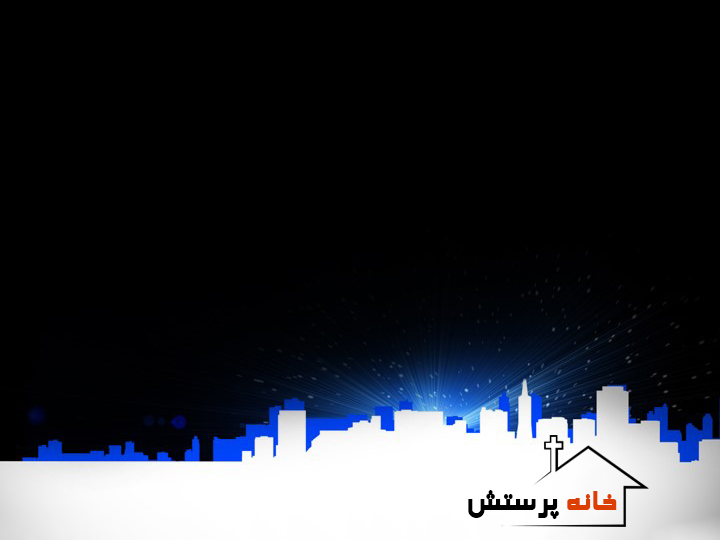 سلطان منی سلطان منی
هم جان منی ایمان منی
عاشق به توام تو راه منی
در هر دو جهان ملجای منی
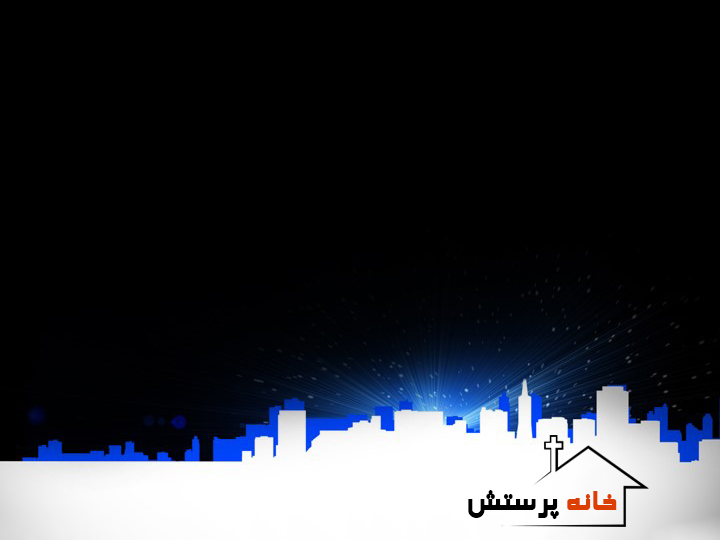 تو نور منی تو شاه منی
در قلب و روحم جانان منی
هم نان منی هم آب منی
مسکین توام ماوای منی
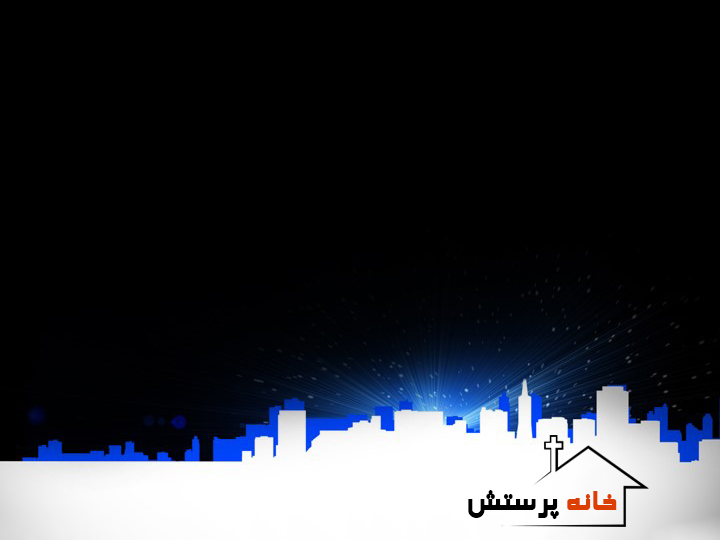 تو شاه جهان سردار منی
در درد و مرض درمان منی
تو عشق منی نگار منی
شادی منی تو یار منی
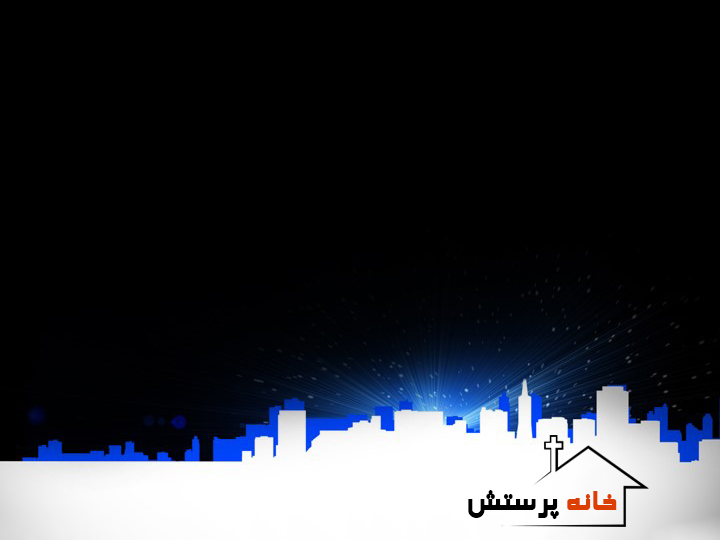 سلطان منی ارباب منی
در وقت دعا همراز منی
امید منی آرمان منی
فدیه همه گناهان منی
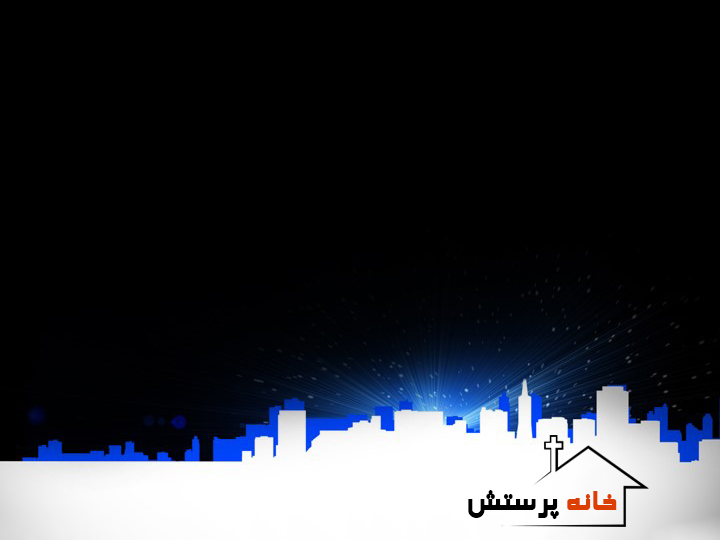 عادل به توام در نزد پدر
در روز جزا سامان منی
برهان منی تو جان منی
ارباب منی آقای منی
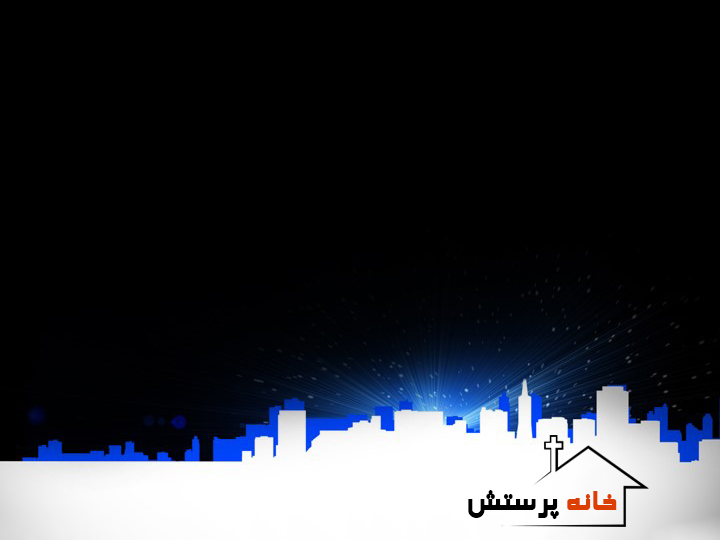 تو راز منی اسرار منی
تو ساز منی آواز منی
تو نور منی سرور منی
در هر شب تار مهتاب منی